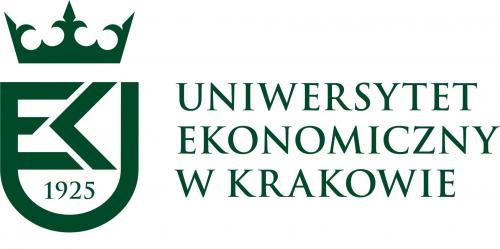 Analiza porównawcza rynku pracy kobiet w krajach unii europejskiej w latach 2005-2018comparison of the women’s labour market in the eu countries 2005-2018
Anna Malina
Uniwersytet Ekonomiczny 
w Krakowie
Plan referatu
1. Wprowadzenie
2. Cele i hipotezy badawcze
3. Zakres analizy empirycznej
4. Wyniki badań
5. Podsumowanie i wnioski
Europejska strategia zatrudnienia
Problemom rynku pracy i zatrudnienia poświęcone były dyskusje na szczytach UE  - opracowana została tzw. Europejska Strategia Zatrudnienia (dokument podpisany   w Luksemburgu w 1997 r.). 
   
  Dokument zawiera główne cele  i zadania odnoszące się do podstawowych problemów rynku pracy :
Zwiększenie zatrudnienia wśród wszystkich grup na rynku pracy,
Aktywne zwalczanie bezrobocia (głównie wśród młodych); przeciwdziałanie bezrobociu długookresowemu; 
Równość szans na rynku pracy– zwalczanie dyskryminacji kobiet na rynku pracy,
Europejska strategia zatrudnienia
Lizbona w 2000 r.  - Przyjęcie założeń i celów wspólnotowych, jakie Unia ma osiągnąć do 2010 r. 
    Założenia te zapisano w dokumencie: Srategia Lizbońska.  Główne cele:  
- zwiększenie aktywności młodych i osób starszych na rynku
- walka z dyskryminacją.
 W Strategii przyjęto założenia:  państwa członkowskie UE osiągną do 2010 r. wskaźnik zatrudnienia co najmniej 70% dla mężczyzn oraz 60% dla kobiet w wieku 15-64 lata. 
Postulowano także, aby przeciętny wiek przechodzenia na emeryturę był w 2010 r. o 5 lat wyższy.
W 2010 r. (lata kryzysu…) przyjęta została nowa strategia: „Europa 2020”. Jedynym celem jaki przyjęto w dokumencie jest osiągnięcie w 2020 r. wskaźnika zatrudnienia na poziomie 75%.
Cele i hipotezy badawcze
Cel główny ; 
analiza porównawcza i ocena sytuacji kobiet na rynku pracy w Polsce w porównaniu z pozostałymi krajami UE
Cele szczegółowe :
- weryfikacja przyjętych w Europejskiej Strategii Zatrudnienia założeń i celów dotyczących aktywności zawodowej kobiet w krajach UE,
- analiza zmian podstawowych wskaźników rynku pracy kobiet w latach 2005-2018,
analiza relacji płacowych kobiet i mężczyzn  w krajach członkowskich UE, 
ustalenie rankingów krajów pod względem sytuacji kobiet na rynku pracy.
Hipotezy badawcze
W krajach Europy Centralnej nastąpiła poprawa ogólnej sytuacji kobiet na rynku pracy po wejściu do UE ,
po roku 2005 w krajach członkowskich UE występował szybszy wzrost aktywności zawodowej kobiet niż mężczyzn,
Nie występuje dyskryminacja kobiet na rynku pracy w krajach członkowskich UE.
Zakres analizy empirycznej
1. Aktywność zawodowa/ Zatrudnienie :
  - wskaźniki zatrudnienia kobiet i mężczyzn; 
  - zatrudnienie w niepełnym wymiarze czasu pracy,
2. Bezrobocie  
  - stopa bezrobocia  kobiet i mężczyzn;
  - stopa bezrobocia długoterminowego,
3. Wynagrodzenia:
   - przeciętne roczne wynagrodzenie brutto dla kobiet i mężczyzn,
   - relacje płacowe kobiet i mężczyzn 
4. Wyznaczenie syntetycznego miernika
Employment of women & menZatrudnienie kobiet i mężczyzn
Employment  rate for women and men -  2018 r .
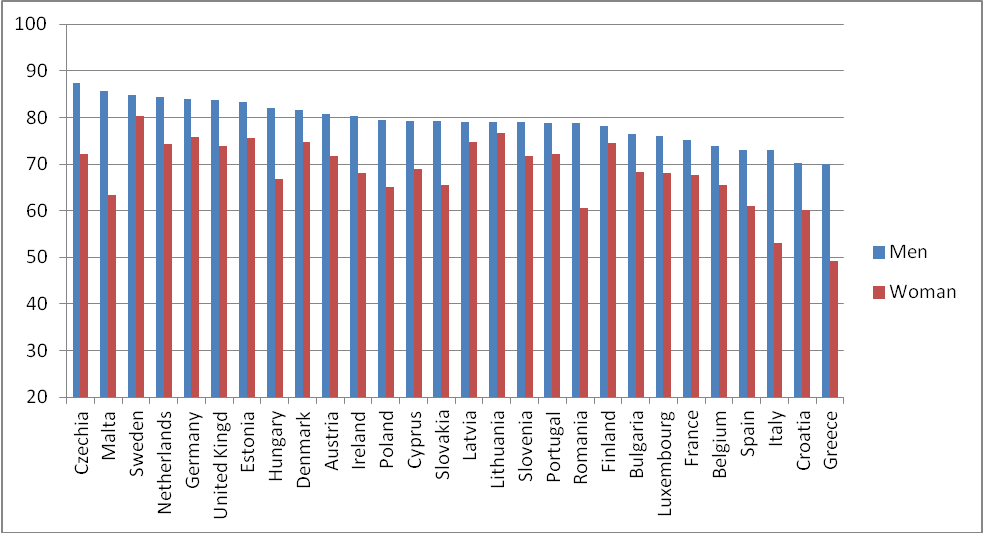 Employment  rate for women  (2005 i 2018) .
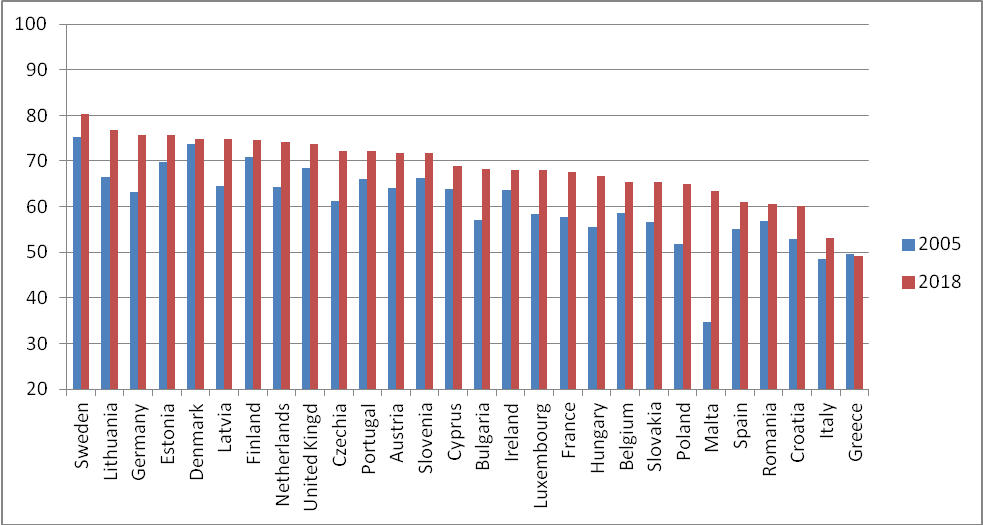 1. Employment rate for men & woman2. Part-time employment rate (total)
Employment  rate for women (rys.1);  men(rys. 2) 2005-2018
unemployment rate /stopa bezrobocia/
unemployment rate by sex in eu countries in 2018
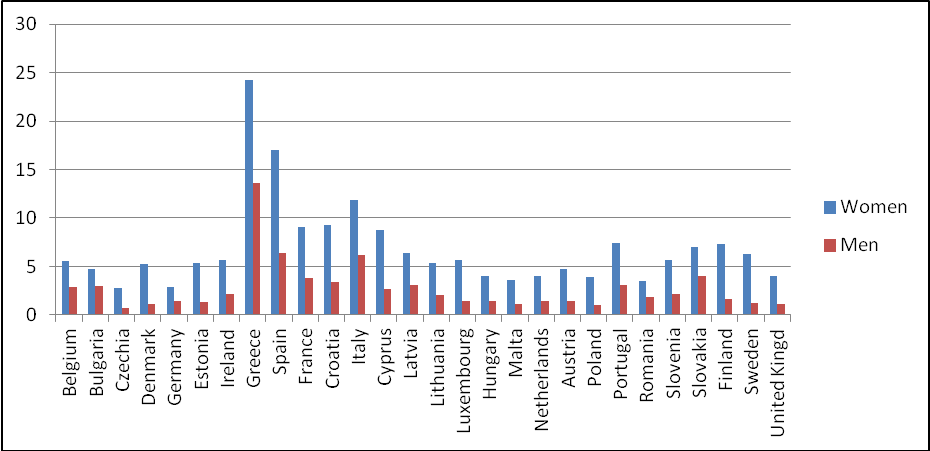 Total unemployment rate in EU countries (2005 i 2018)
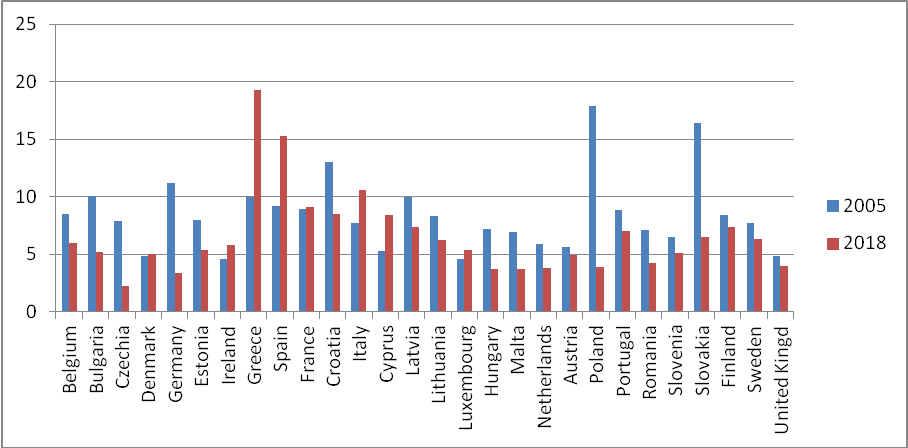 unemployment rate for Women (%) - 2005 i 2018
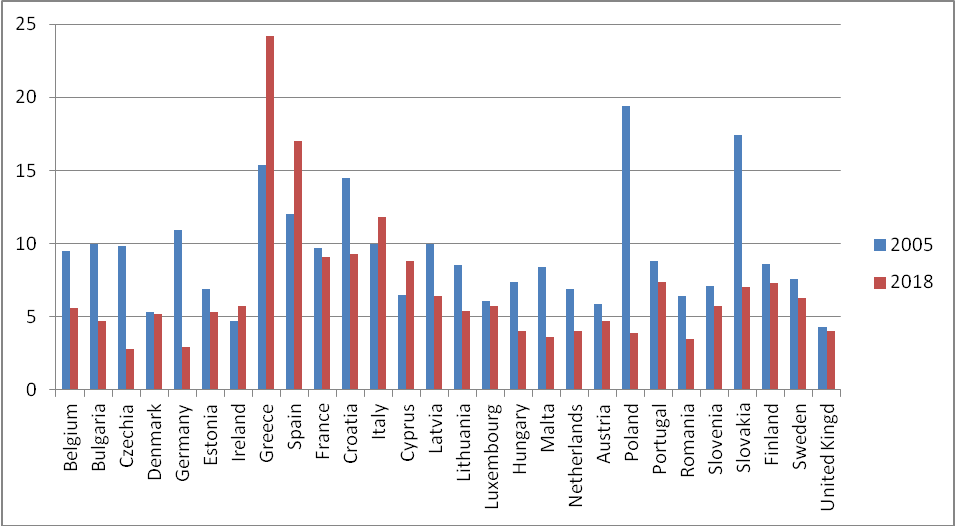 unemployment rate: woman (rys.1);  men (rys.2)  w 2005-2018
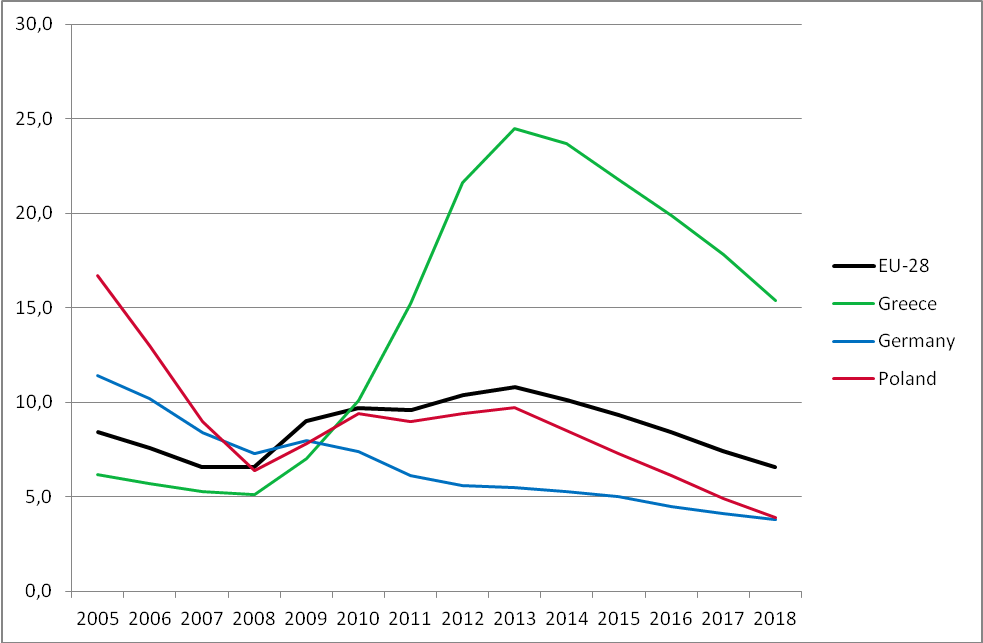 Long-term unemployment  rate by sex  - 2018.
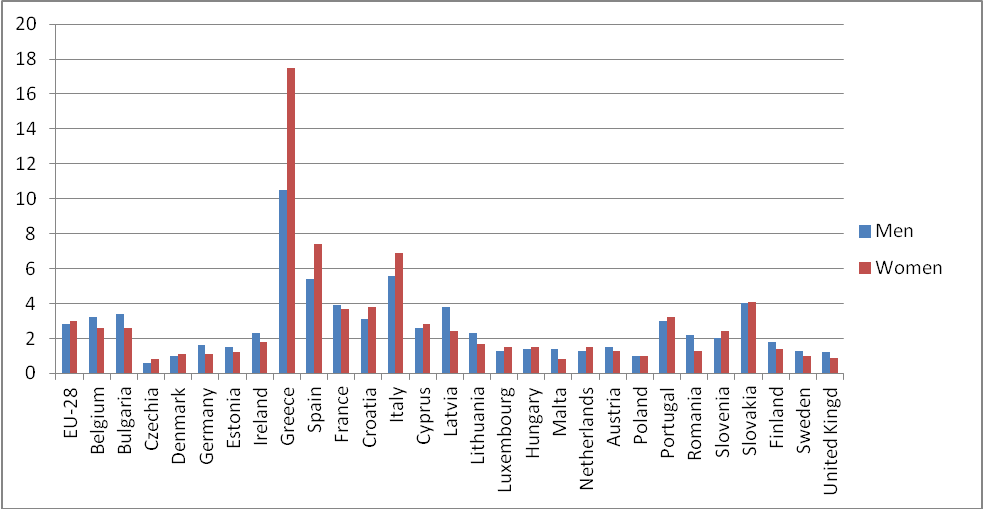 Earnings - wage relationszarobki - relacje płacowe
mean annual earnings (Euro) in poland and eu-28Przeciętne roczne wynagrodzenie brutto ( w Euro)
women and men wage relations - 2006  i 2014 .
Synthetic measure of the women labour market in EU countriesSyntetyczna ocena rynku pracy kobiet w krajach unii europejskiej
Metodologia badania
Wyznaczenie syntetycznego miernika. 

Etapy budowy syntetycznego miernika:
-  wybór zmiennych i określenie sposobu ich oddziaływania na badane zjawisko (stymulanta, destymulanta, nominanta),
-  normalizacja  zmiennych,
-  wybór miernika (miernik ze wzorcem lub bez wzorca), 
wyznaczenie wartości miernika syntetycznego dla każdego obiektu (kraju),
porządkowanie obiektów,
klasyfikacja  obiektów .
Miernik syntetyczny (dobór zmiennych)
Przyjęto następujące zmienne  (wskaźniki):

1. Wskaźnik zatrudnienia kobiet (stymulanta),
2. Różnica między wskaźnikiem zatrudnienia mężczyzn i kobiet (nominanta o wartości pożądanej z przedziału [0; 5] ,
3. Stopa bezrobocia kobiet (destymulanta)
4. Różnica w stopie bezrobocia długookresowego kobiet i mężczyzn  (nominanta o wartości pożądanej 0),
5. Stosunek przeciętnego wynagrodzenia kobiet do przeciętnego wynagrodzenia mężczyzn (stymulanta).
Normalizacja  cech
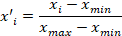 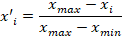 dla „S” ;
dla „D”
Dla nominant  „N” ;
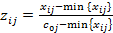 dla
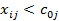 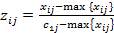 dla
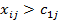 Metodologia badania  (miernik syntetyczny)
Miernik syntetyczny przyjmuje wartości z przedziału [0; 100]. 
Na podstawie wartości miernika rozwoju (Wi) dokonujemy:
uporządkowania  obiektów oraz grupowania obiektów.
Jednym z kryteriów grupowania jest podział obiektów na 4 klasy zgodnie z regułą opartą na średniej i odchyleniu standardowym syntetycznego miernika Wi :
Gr. I (najlepsza):   Wi > W(śr) + S(w) 
Gr. II (dobra):   W(śr) < Wi < W(śr) + S(w)
Gr. III (przeciętna) :  W(śr) – S(w) < Wi < W(śr)
Gr. IV (niekorzystna):        Wi < W(śr) – S(w)
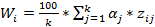 ranking krajów (rynek pracy kobiet)
ranking krajów według syntetycznego miernika w 2005 i 2018 r.
podsumowanie
Ogólnie biorąc sytuacja kobiet na rynku pracy w większości krajów UE oraz w Polsce poprawiła się w 2018r. w porównaniu do roku 2005. 
Jednak nie oznacza to poprawy sytuacji rynku pracy kobiet we wszystkich krajach UE ( pogorszyła się sytuacja : Włoch, Rumunii, Węgry). 
Analiza potwierdziła występowanie wyraźnych dysproporcji w aktywności zawodowej kobiet i mężczyzn. 
Wskaźniki zatrudnienia kobiet są średnio 5-10% niższe niż dla mężczyzn. 
Stopa bezrobocia  kobiet we wszystkich krajach jest znacznie wyższa (w Grecji i Hiszpanii wyższa o 10 p.p.). Dotyczy to także bezrobocia długoterminowego.
podsumowanie
Najgorsza sytuacja jest w Grecji  (mimo częściowej poprawy sytuacji kobiet na rynku w 2010 r. - cały czas jest na końcu listy rankingowej. Także bardzo niekorzystną sytuację na rynku pracy mają Włochy i Hiszpania. 
 Polska pod względem rynku pracy kobiet nie wypada dobrze na tle UE . W 2005 r. była na drugim miejscu od końca,  w 2010 i 2018 r. jest na 22 pozycji - przesunęła się do grupy o przeciętnej pozycji kobiet na rynku pracy.
Czy jest dyskryminacja kobiet na rynku pracy? 
   Nie można potwierdzić jednoznacznie tej hipotezy.
 Relacje płacowe w niektórych krajach są dobre (Słowenia, Luxemburg, Rumunia, Chorwacja –pow. 90%),  Polska (83%). 
największa poprawa relacji płacowych na korzyść kobiet w Grecji (66% w 2006 i 82 % w 2014 r.),
W kilku krajach relacje pogorszyły się: 
    Włochy (z 89 do 80%), Portugalia (87/82), Malta (90/85).
Dziękuję za uwagę